Christmas Blessings for the New Year新春的圣诞祝福
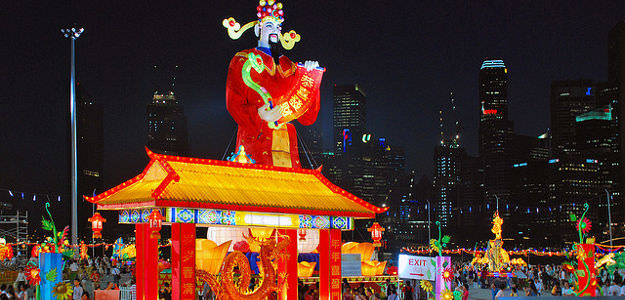 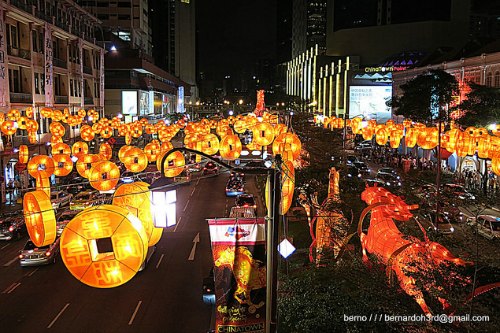 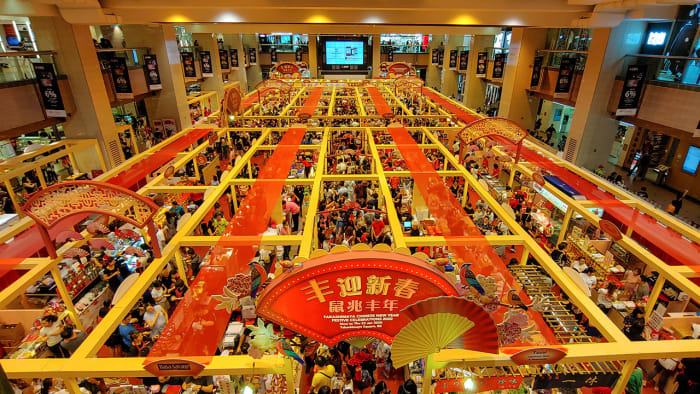 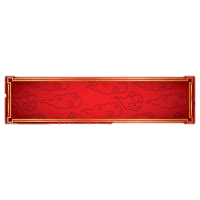 Christmas Blessings are for: 
(1) The Humble, (2) The Hopeful, and (3) The Powerless
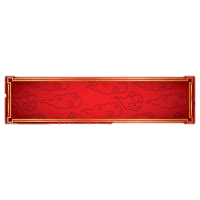 圣诞的祝福是给: (1)虚心的人，(2)仰望神的人，(3)弱势的人
Christmas Blessings are for the Humble. 
圣诞的祝福是给虚心的人
Christmas Blessings are for the Hopeful.
圣诞的祝福是给仰望神的人
Christmas Blessings are for the powerless.
圣诞的祝福是给弱势的人